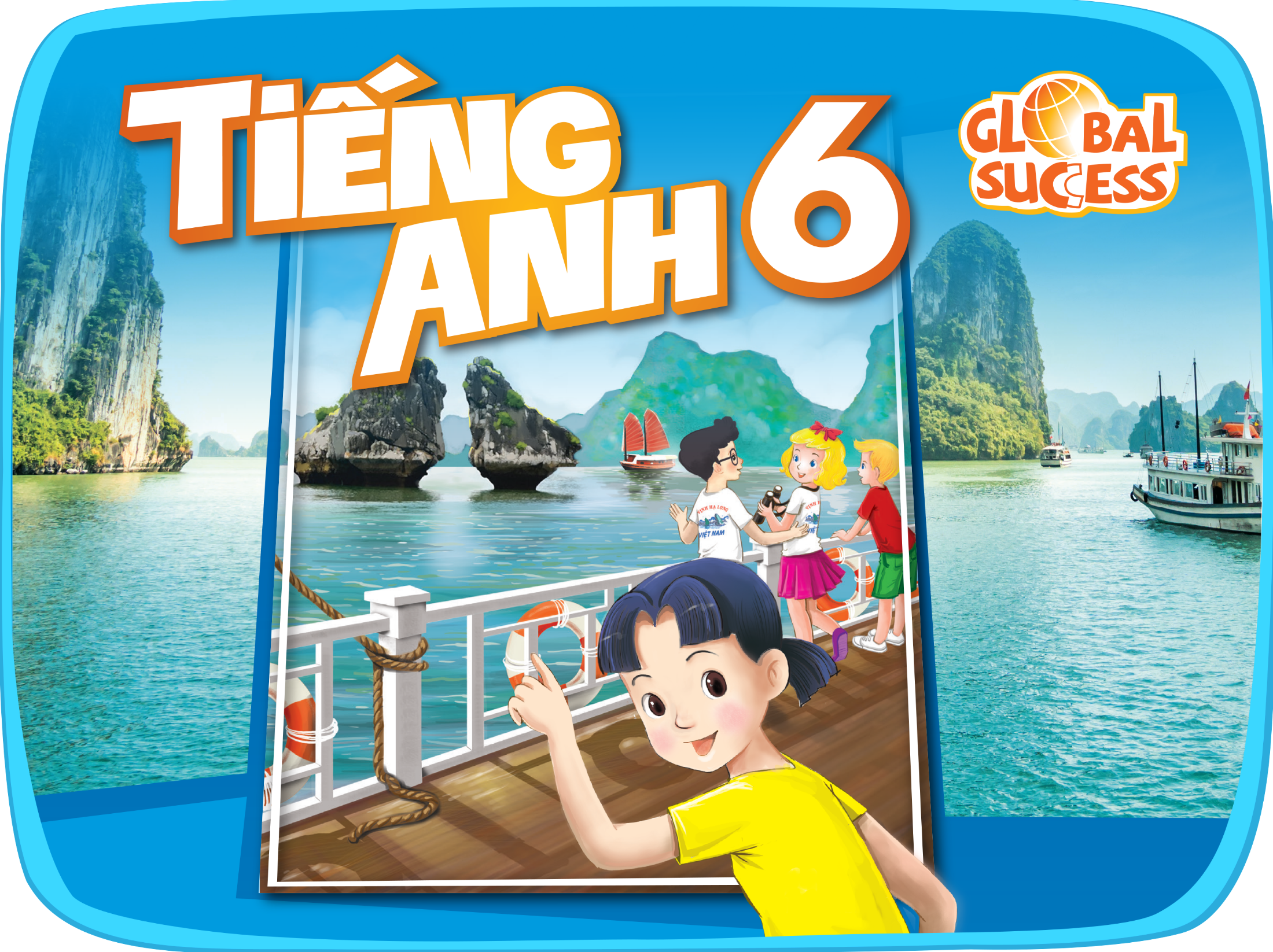 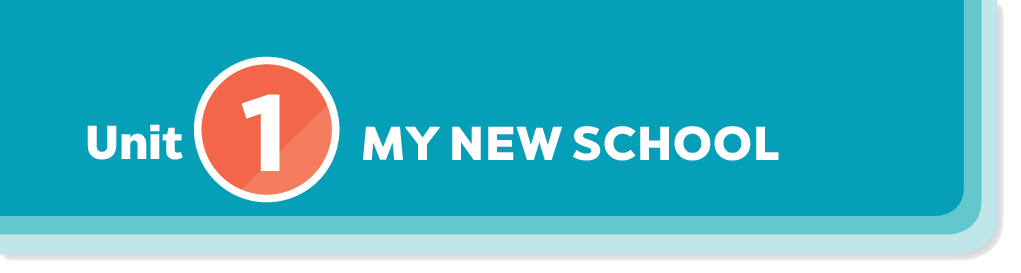 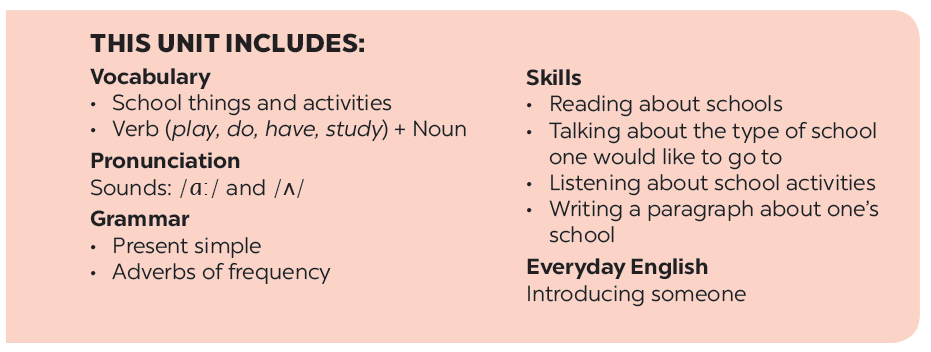 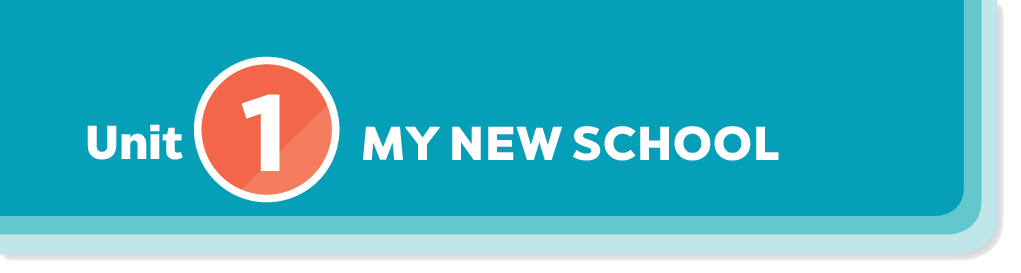 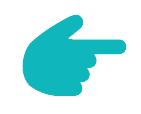 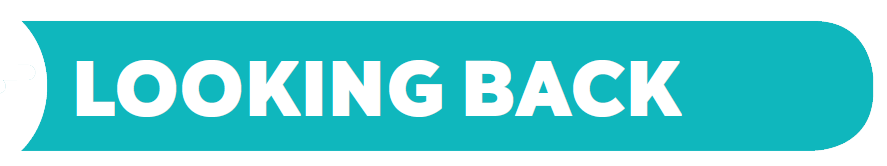 Vocabulary
Grammar
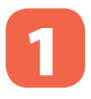 Complete the sentences with the present simple.
Look at the pictures. Write the correct words in the gaps.
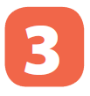 Complete the text with the correct form of the verbs in brackets.
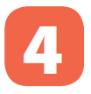 Match the words in A with the words / phrases in B.
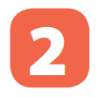 Put the adverb in brackets in the correct place in each sentence.
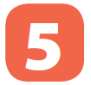 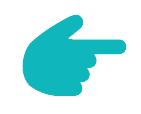 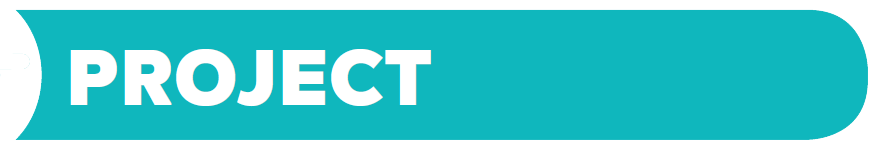 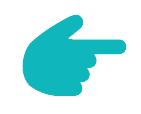 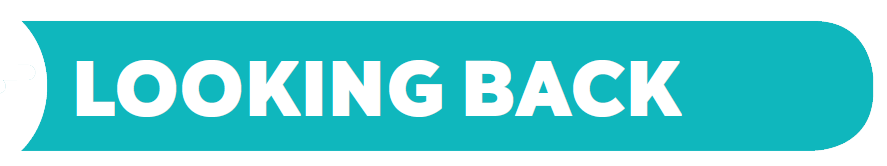 Vocabulary
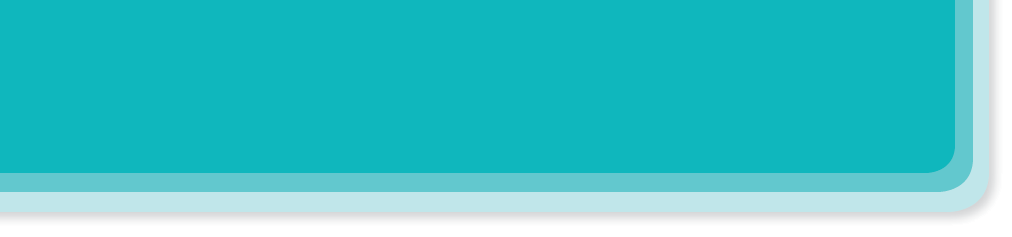 Look at the pictures. Write the correct words in the gaps.
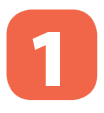 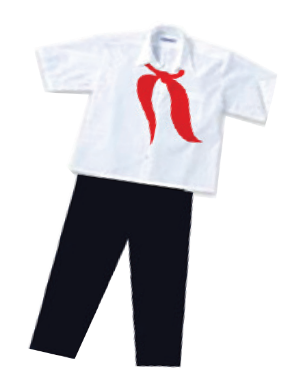 uniform is very nice.
1.
is very nice.
Our new
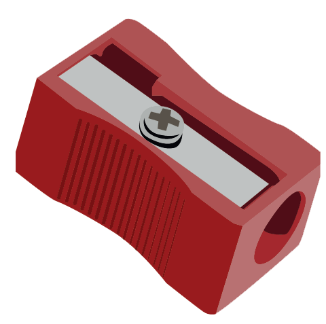 pencil sharpener.
.
2.
I have a red
3.
This is my        
English words.
notebook for writing.
for writing
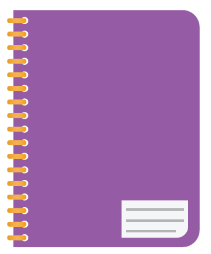 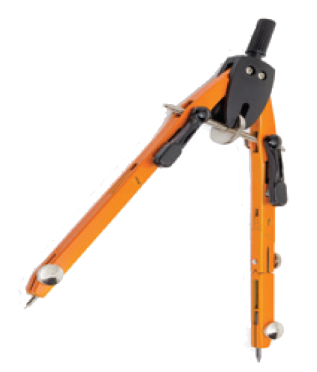 compass
4.
We often use a in a maths class.
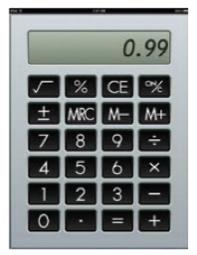 5.
calculator
Can you lend me your  for a minute?
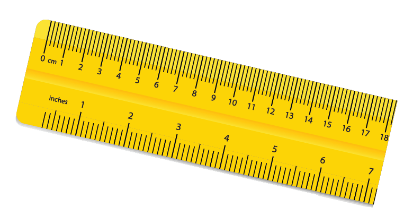 is short.
6.
ruler is short.
My new
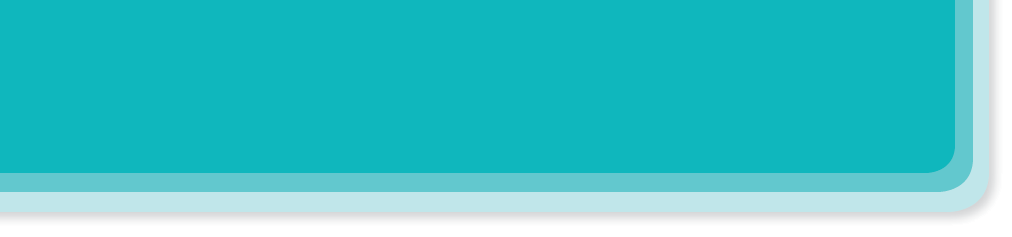 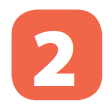 Match the words in A with the words / phrases in B.
A
B
1.
a.
a.
study
lunch
lunch
2.
b.
b.
do
the piano
the piano
3.
c.
c.
play
a uniform
a uniform
4.
have
d.
d.
excerise
excerise
5.
e.
e.
wear
new words
new words
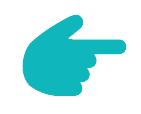 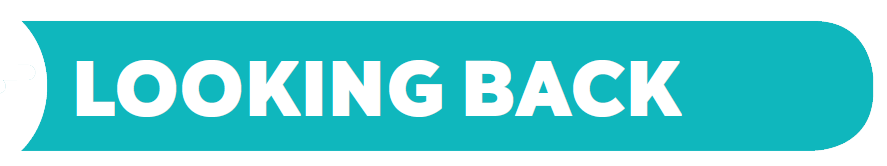 Grammar
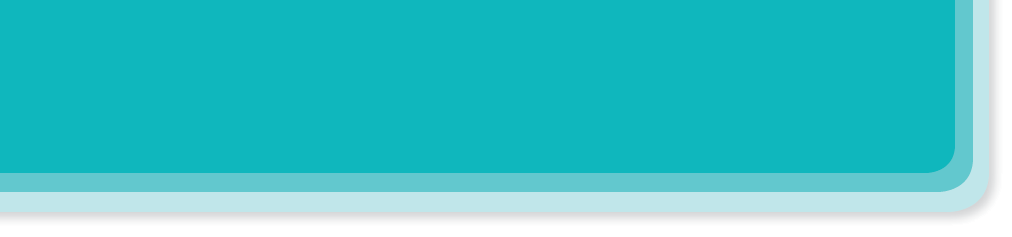 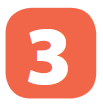 Complete the sentences with the present simple.
1.
from Da Nang.
He (come)
comes from Da Nang.
2.
Do you learn Russian?
No, I (do not)          .
don’t
3.
She always (walk)
walks to school with her friends.
to school with her friends.
4.
I often (do)
do my homework after school.
my homework after school.
5.
Mr Nam (teach)
teaches history at my school.
history at my school.
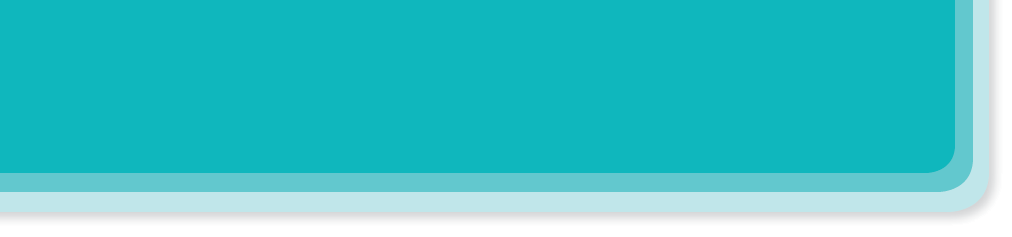 Complete the text with the correct form of the verbs in brackets.
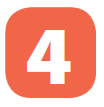 Hoang lives in a small house in the centre of his village. His house (1. be)          near his new school. Every day, he (2. have)                  
           breakfast at 6 o’clock. Then he (3. walk)        to school with his friends. Hoang and his friends (4. study)           in grade 6 at An Son School. Hoang (5. like)           his new school.
is
has
walks
study
likes
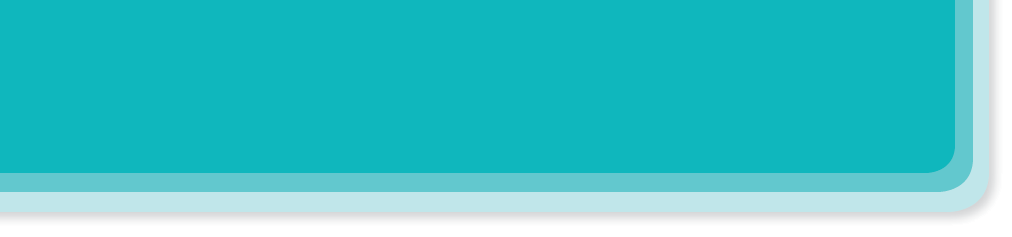 Put the adverb in brackets in the correct place in each sentence.
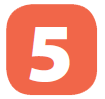 1.
I remember to do my homework. (always)
2.
Nick gets good marks in exams. (usually)
I always remember to do my homework.
Nick usually gets good marks in exams.
I read in bed at night. (rarely)
4.
We do not see a rabbit in town. (often)
3.
We do not often see a rabbit in town.
I rarely read in bed at night.
Do you sing in the shower? (sometimes)
5.
Do you sometimes sing in the shower?
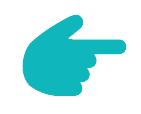 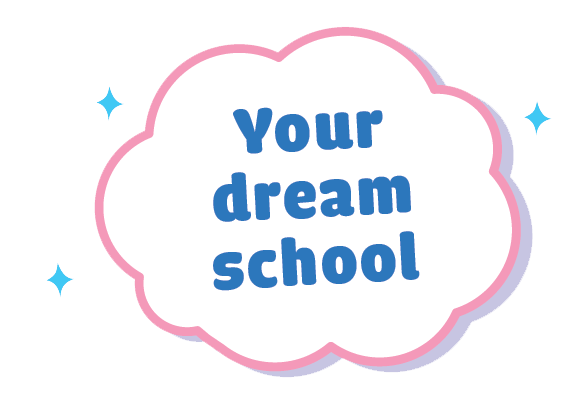 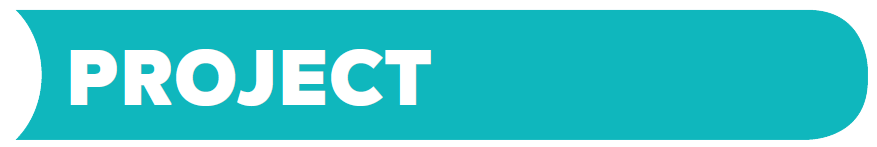 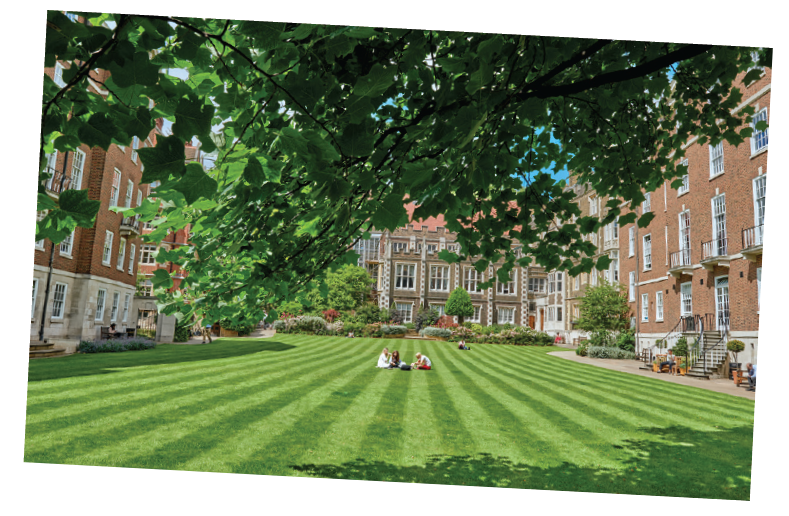 Work in groups.
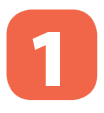 Design your dream school. What does it look likes?
Is it:
in a town or in the country?
a boarding school?
an international school?
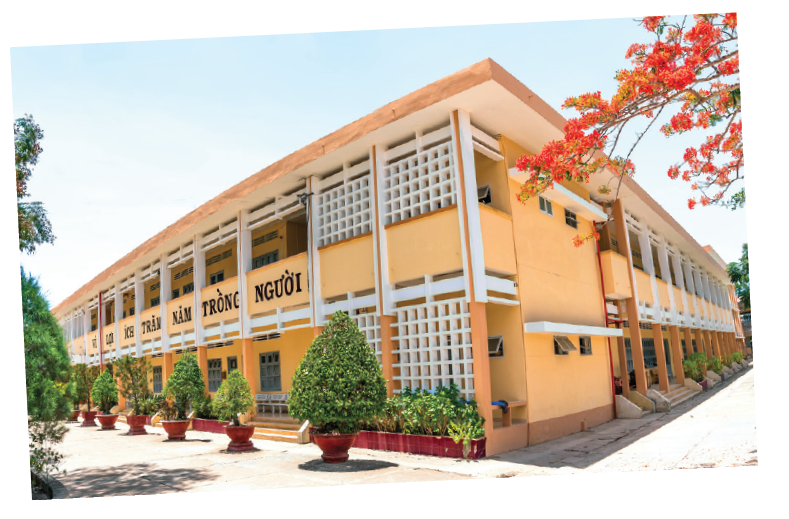 Does it have:
a swimming pool?
a video game room?
a greenhouse and a farm?
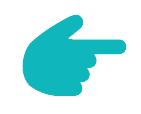 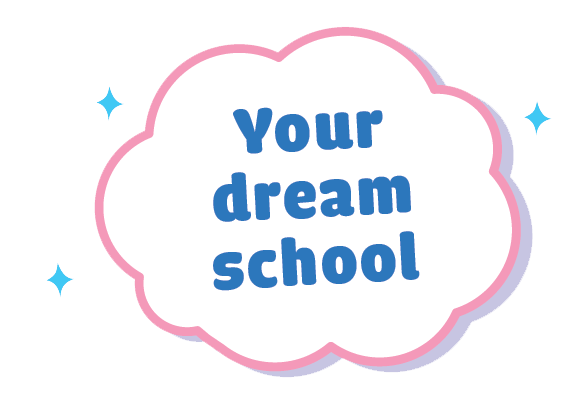 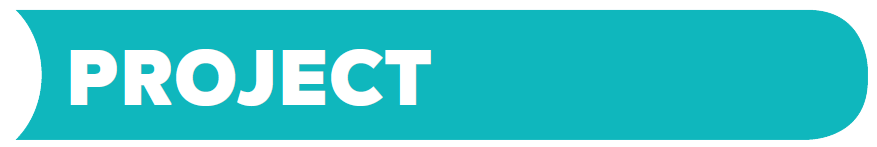 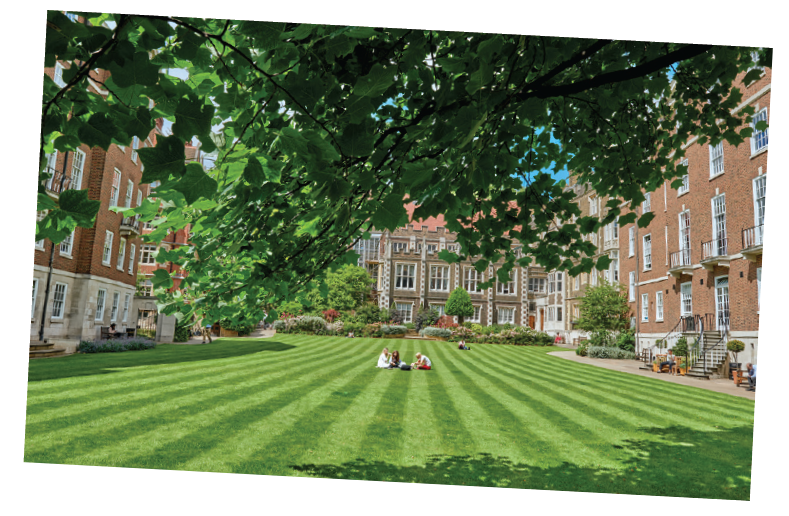 Work in groups.
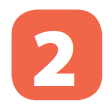 Draw a picture of your dream school.
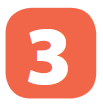 Present it to the class.
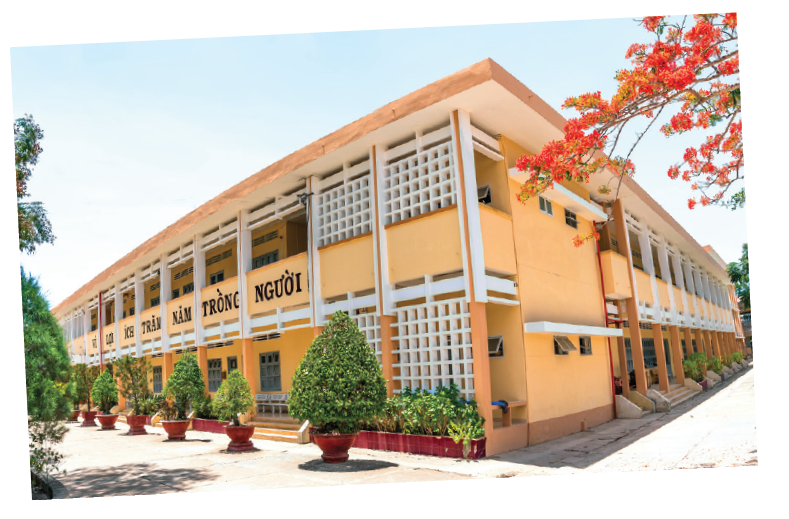 























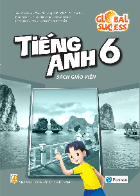 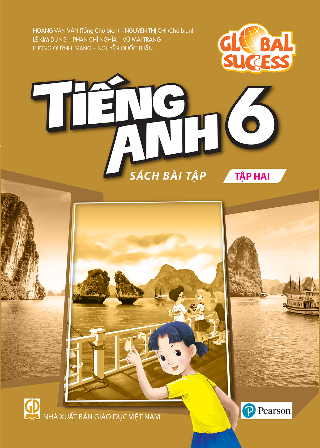 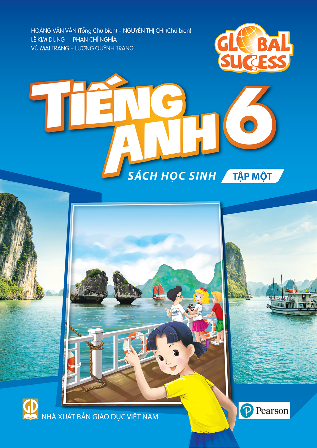 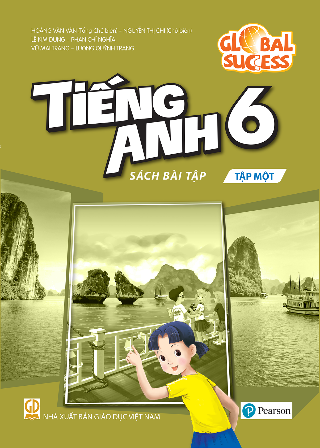 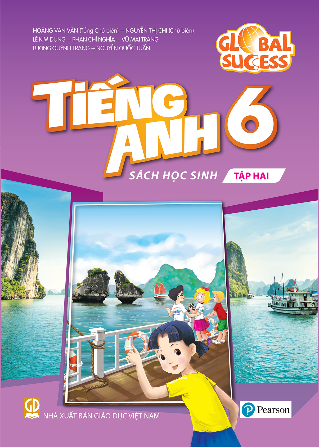